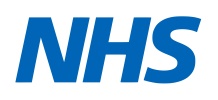 ডায়াবেটিস নিয়ে আপনার জীবনযাপনের অভিজ্ঞতা সম্পর্কে বলুন
জাতীয় ডায়াবেটিস অভিজ্ঞতা সমীক্ষা 2023
অন্তত 12 মাস আগে নির্ণয় করাটাইপ 1 এবং টাইপ 2 ডায়াবেটিস সহ প্রাপ্তবয়স্কদের জীবনযাপনের অভিজ্ঞতা বোঝারজন্য NHS ইংল্যান্ড একটি সমীক্ষা চালাচ্ছে ৷
আপনি অংশ নিতে আমন্ত্রিত হলে, আপনাকে কীভাবে অংশ নিতে হবে তা ব্যাখ্যা করে একটি চিঠি এবং পাঠ্য বার্তা অনুস্মারক পাঠানো হবে। জরিপটিস্বেচ্ছামূলক এবং সমস্ত উত্তর গোপনীয়।
অংশ নিতে না চাইলে ইমেইল করুন  agem.diabetessurvey@nhs.net অথবা17 জানুয়ারী2024এর আগে0121 611 0020 নম্বরে কল করুন। ফোন লাইন সোমবার থেকে শুক্রবার সকাল 8 টা থেকে সন্ধ্যা 6 টা পর্যন্ত খোলা থাকে। আপনাকে আপনার পুরো নাম, জন্ম তারিখ এবং পোস্টকোডপ্রদান করতে হবে। 
আরও তথ্যের জন্য: www.diabetessurvey.co.uk
আপনার যদি একটি জাতীয় ডেটা অপ্ট আউট থাকে তবে আপনাকে এখনও আমাদের সাথে যোগাযোগ করতে হবে৷ স্বাস্থ্য ও সামাজিক পরিচর্যা বিভাগ নিশ্চিত করেছে যে এই জরিপটি  অব্যাহতিপ্রাপ্ত। আরও তথ্যের জন্য: https://digital.nhs.uk/services/national-data-opt-out/programmes-to-which-the-national-data-opt-out-should-not-be-applied  
 এনএইচএস ইংল্যান্ডের পক্ষে ইপসোস ইউকে এই জরিপটি করবে। একটি স্বাধীন তদারকি গোষ্ঠী, জনসাধারণের সদস্য সহ, এই সমীক্ষায় অংশ নেওয়ার জন্য ডায়াবেটিসে আক্রান্ত ব্যক্তিদের সনাক্ত করতে এবং আমন্ত্রণ জানাতে ব্যবহার করা গোপন রোগীর তথ্যের জন্য সহায়তা প্রদান করেছে।
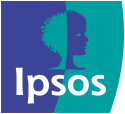